Didaktischer Vortag
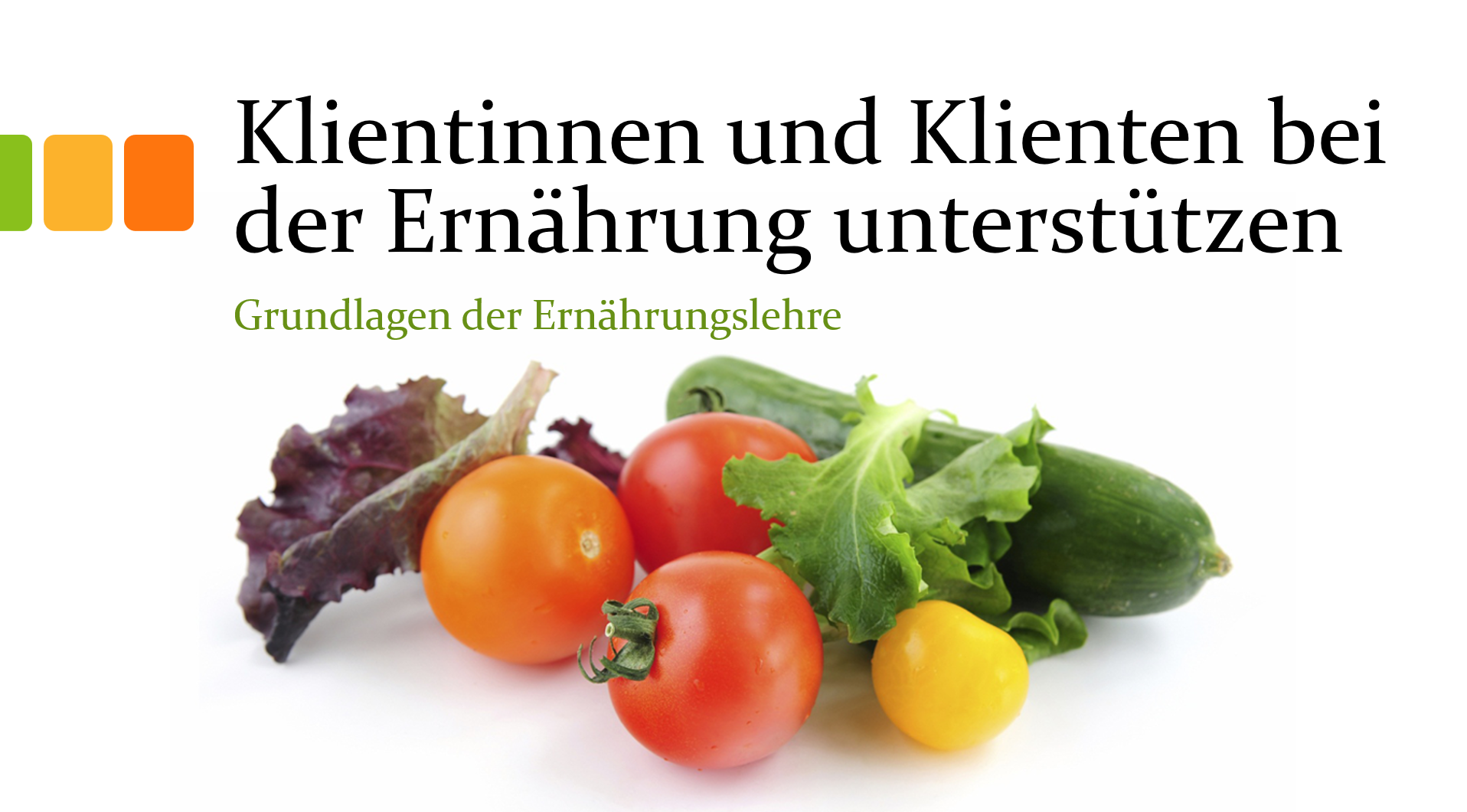 Doppelektion BFS
Handlungskompetenz B5
Bedingungsanalyse
25 SuS (20m, 4w, 1n)
Heterogen: 10 Nationalitäten (1 person neu in der Schweiz)
Neue Klassenzusammensetzung
Verschiedene Vorkentnisse
ADHS, mögliches Kriegstrauma
Wandtafel, Beamer, Digital Presenter
Zweitertische mit zusätzlichen Räumlichkeiten im Gebäude
Didatkische Analysie
Inhaltsanalyse
Bedeutung für den Menschen
Mund/Gamen/Rachen/Speiseröhre
Einflussfaktoren
Magen
Anatomie/Physiologie Verdauungssystem
Dünndarm
Dickdarm
Leber, Galle, Pankreas
Lebensmittelpyramide
Grundlagen
Nährstoffe
Ernährungslehre
Energiebedarf
Kostformen
Wahrnehmung, Beobachtung, Interpretation
BMI, Übergewicht, Untergewicht
B.5: Klientinnen und Klienten bei der Ernährung unterstützen
Dysphagie
Einschränkungen bei der Nahrungsaufnahme
Aspiration
Dehydratation
Dehydratationsprophylaxis
Mangelernährung, Appetitlosigkeit, Nahrungskarenz
Trinkprotokoll
Ernährungsprotokoll
Berufspraxis
Fingerfood
Aspirationsprophylaxe
Pflegeintervention bei Dysphagie, Appetitlosigkeit, Malnutrition
Lernziele
Handlungswissen
Anwendungswissen
Grundlagenwissen
2
1
2
5
3
2
6
2
4
Taxonomie
1
Ablauf der Stunde
Einstieg:
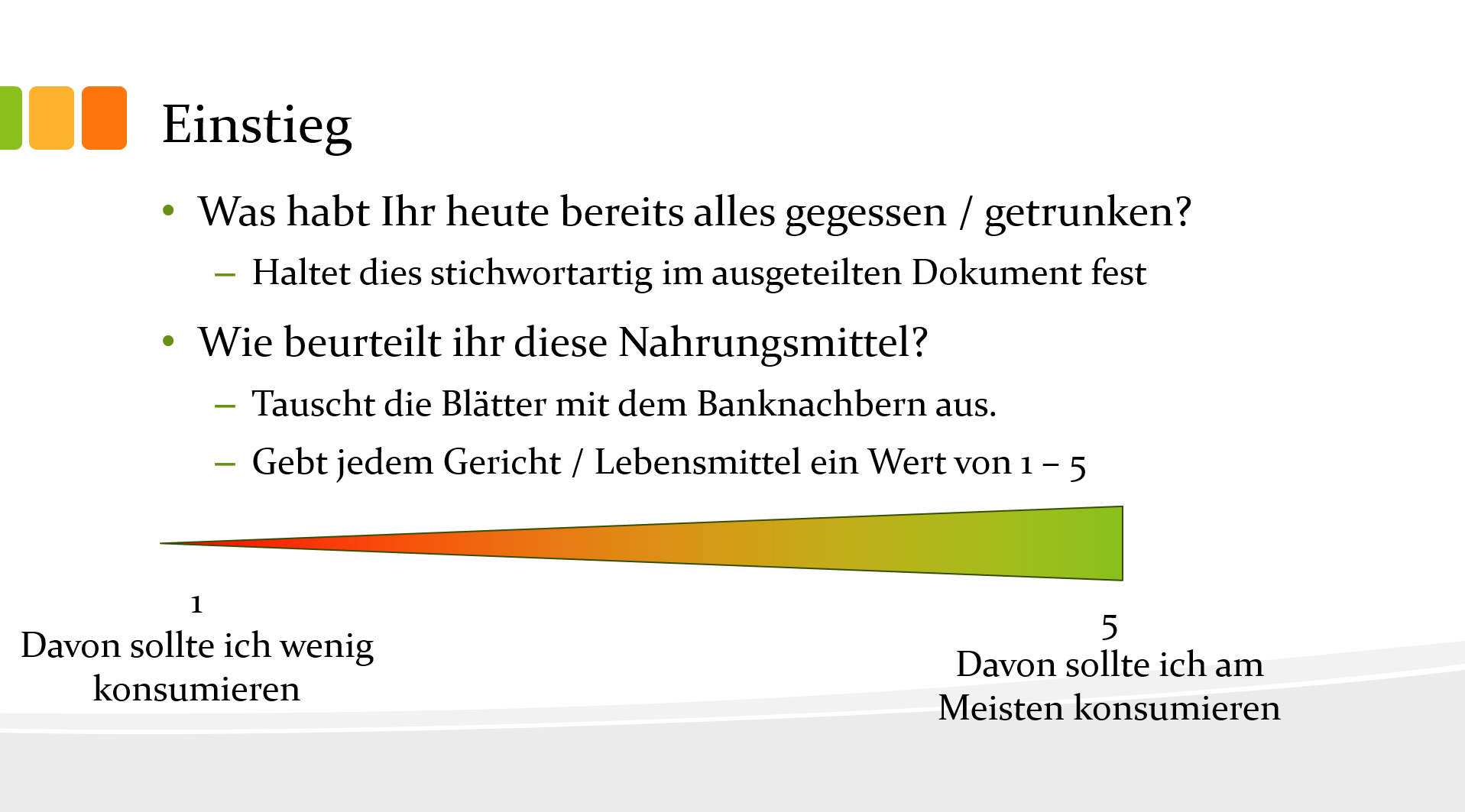 Einführung & Lernziele
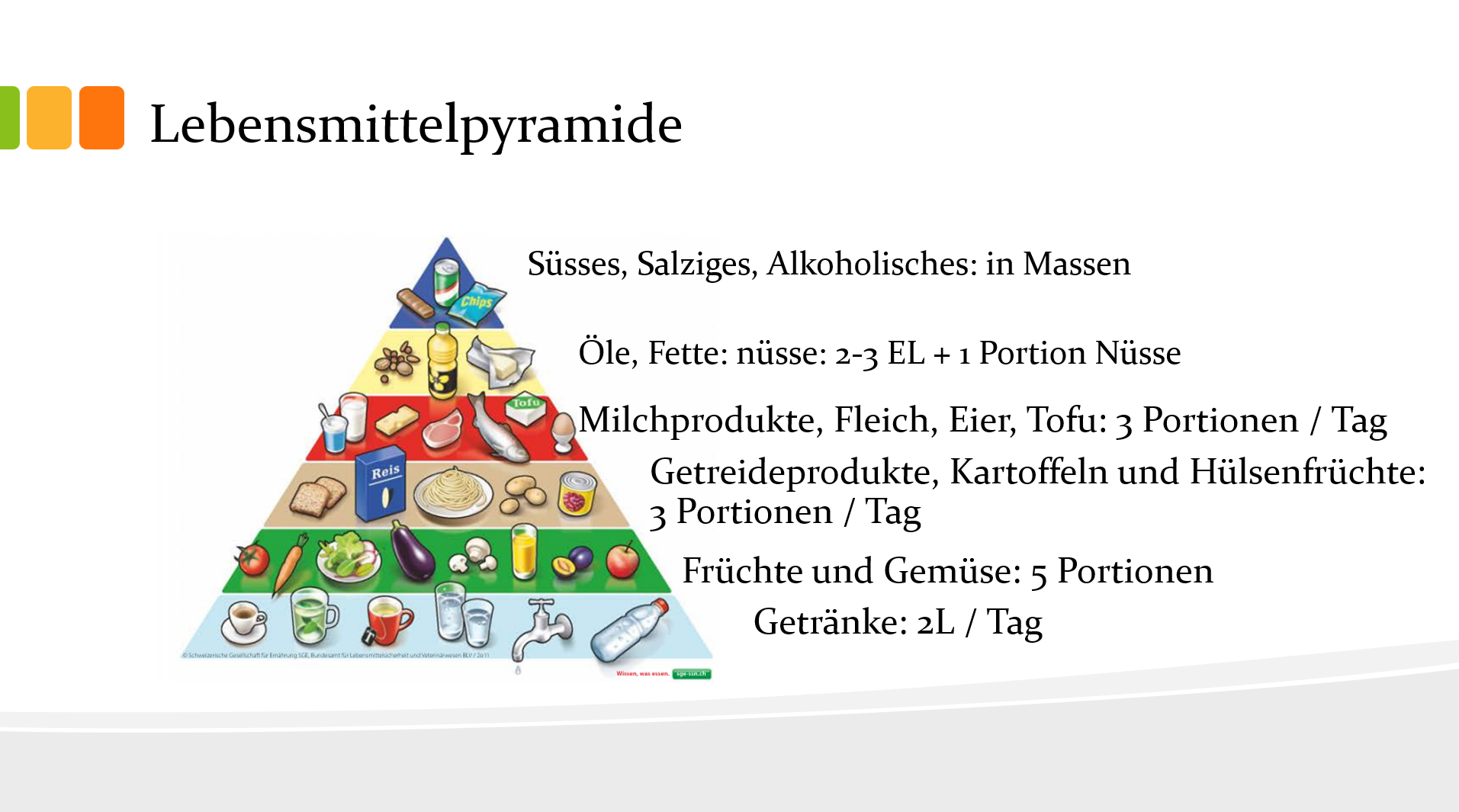 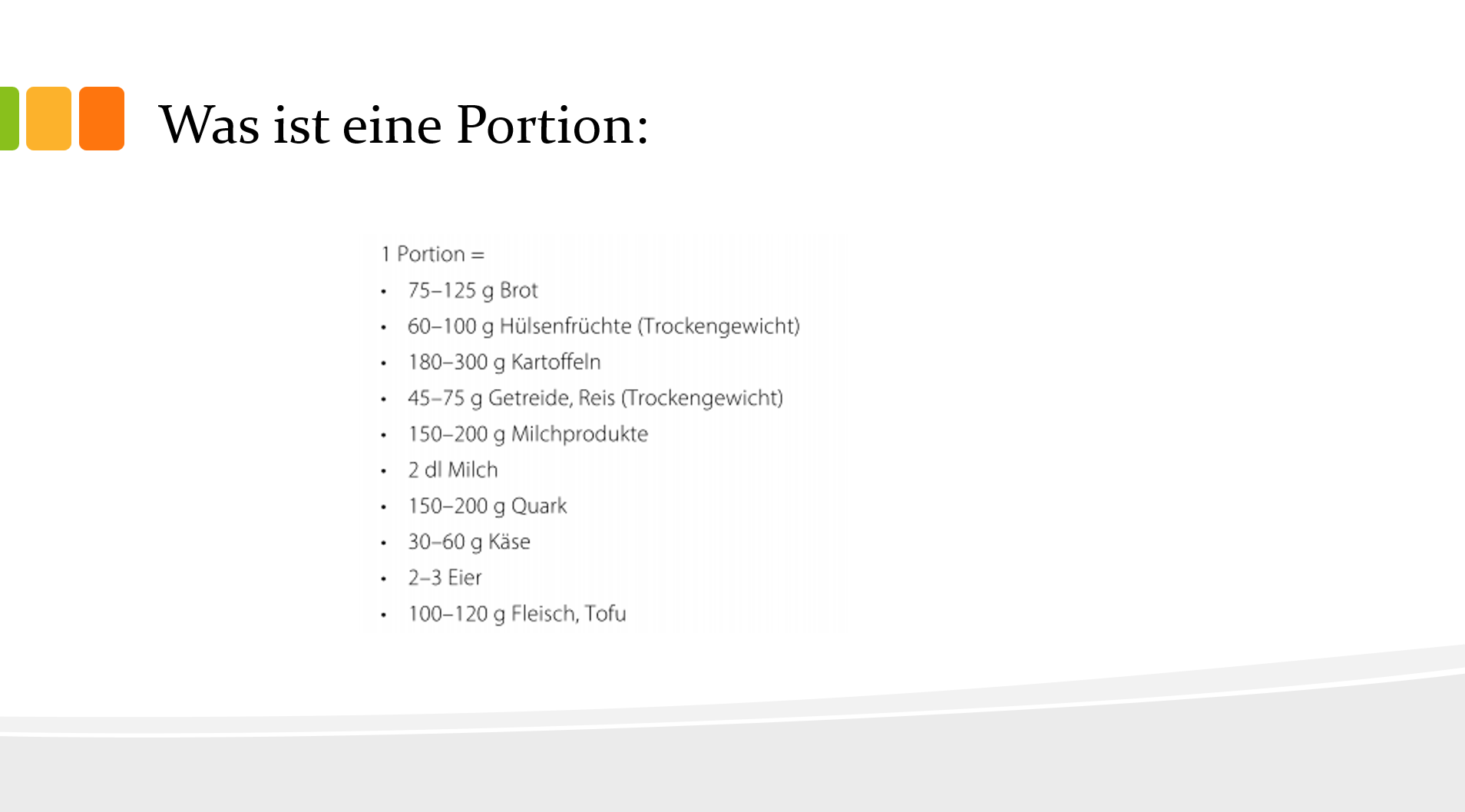 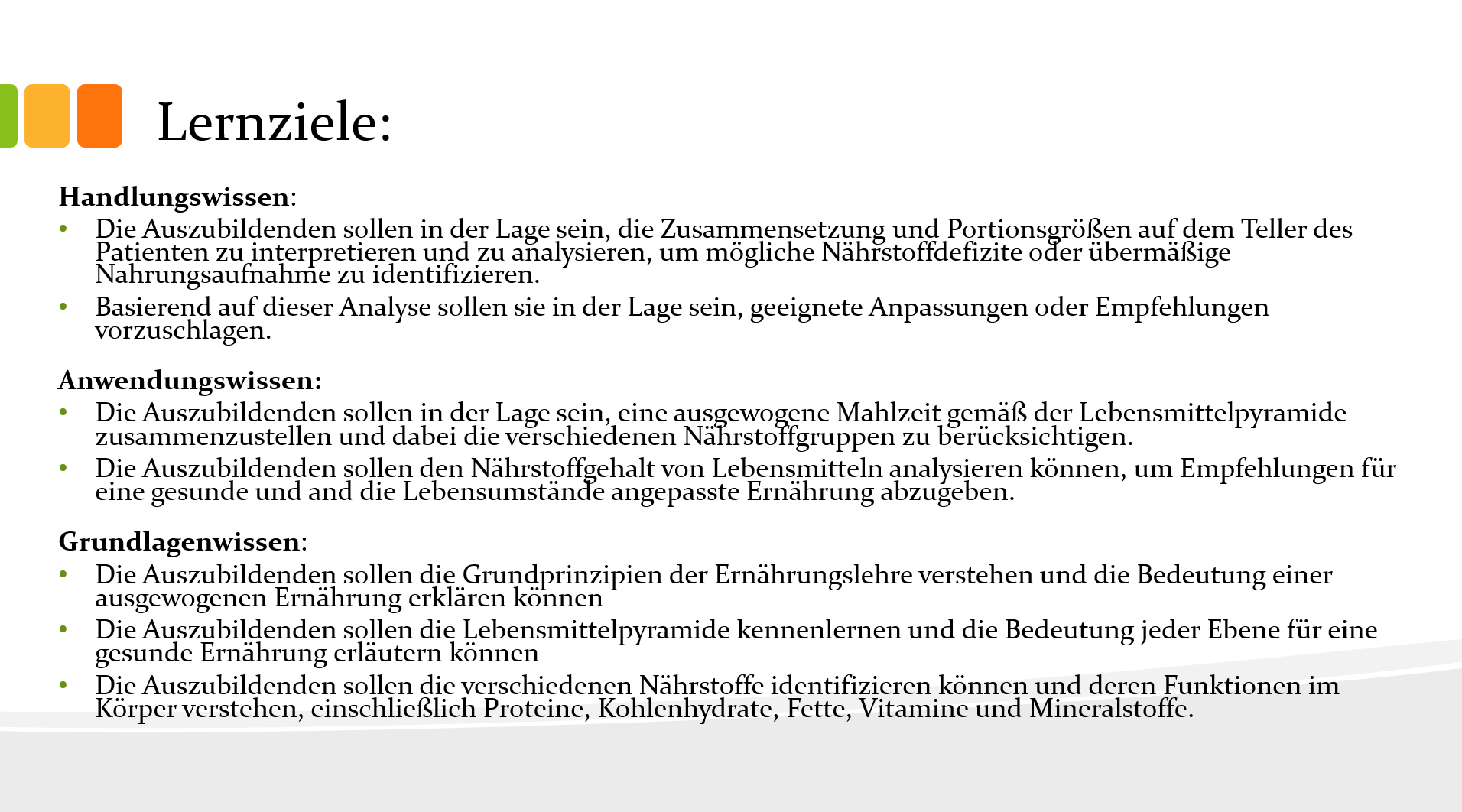 Ernährungslehre: Vorwissen aktivieren
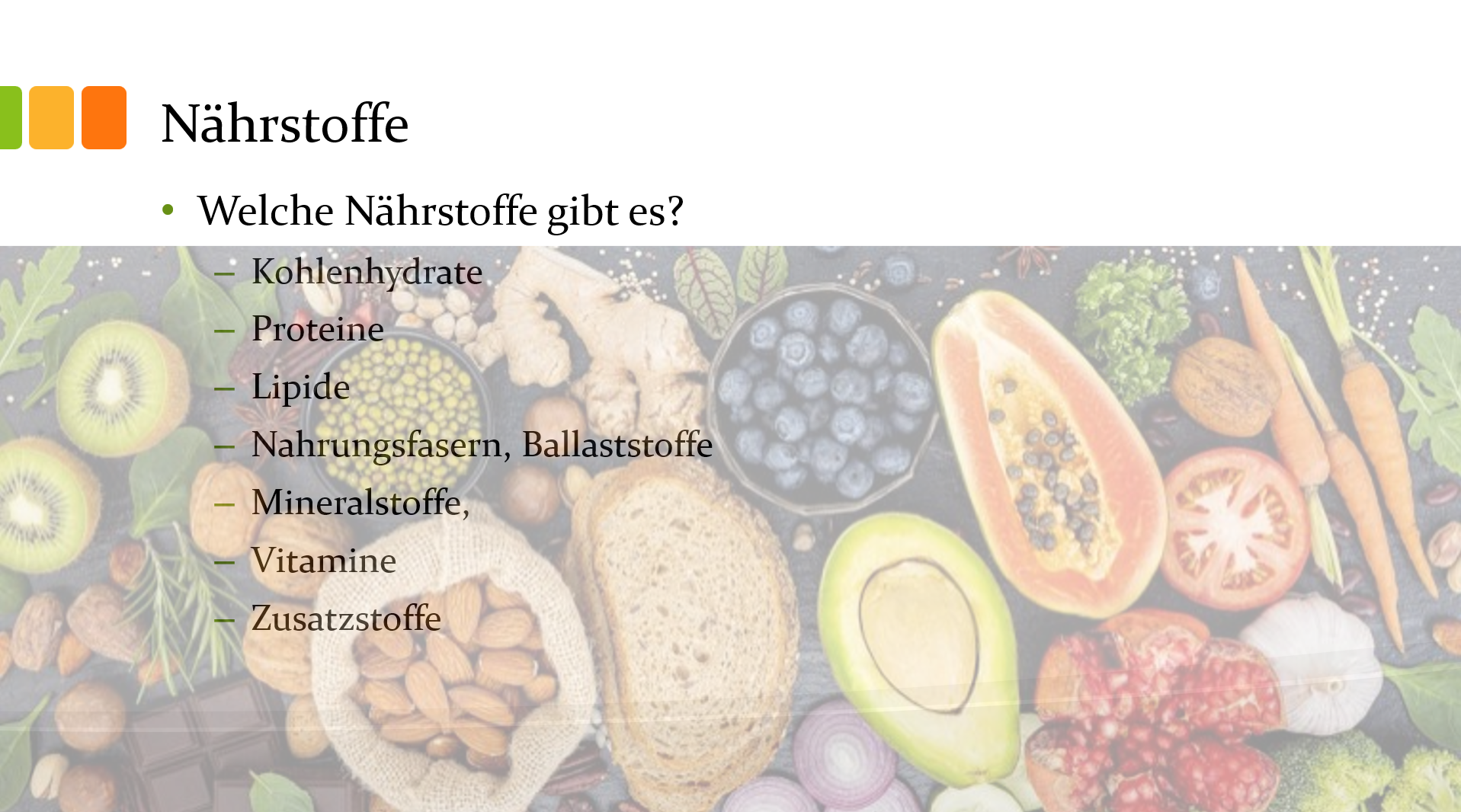 Ernährungslehre: neue Inhalte vermitteln
Vertiefung in die Materie: Anwenden
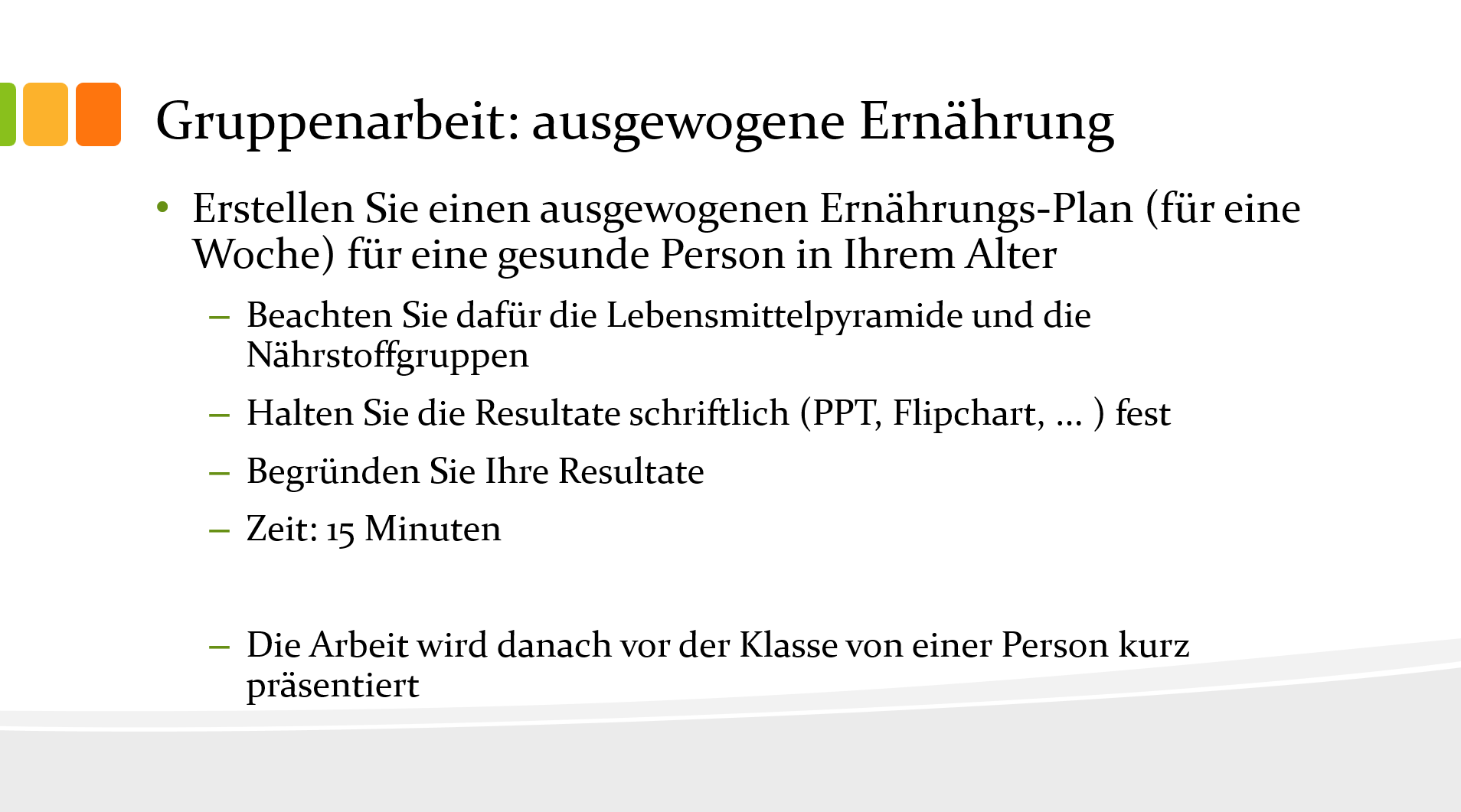 Energiebedarf: neue Inhalte mit konkreter Anwendung
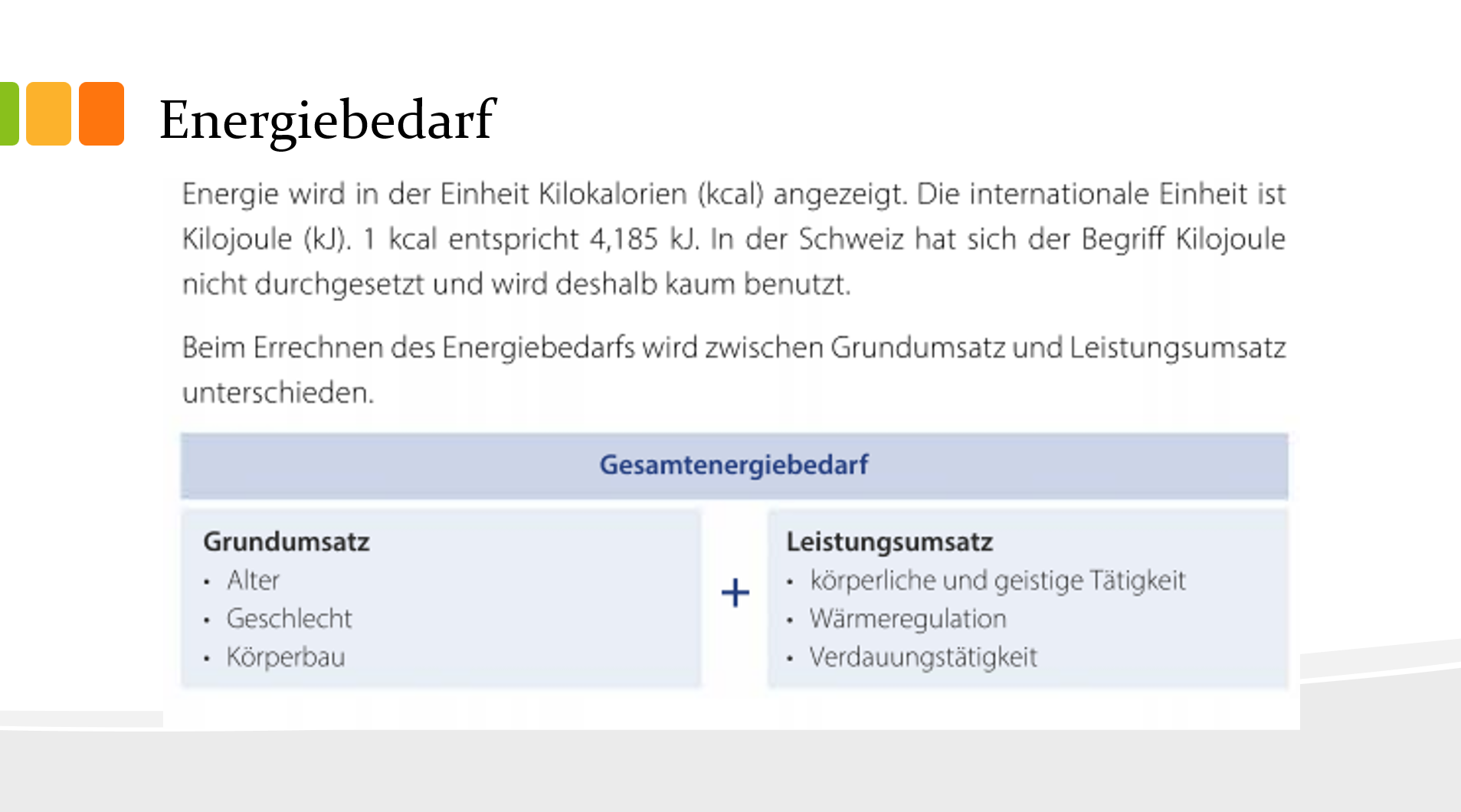 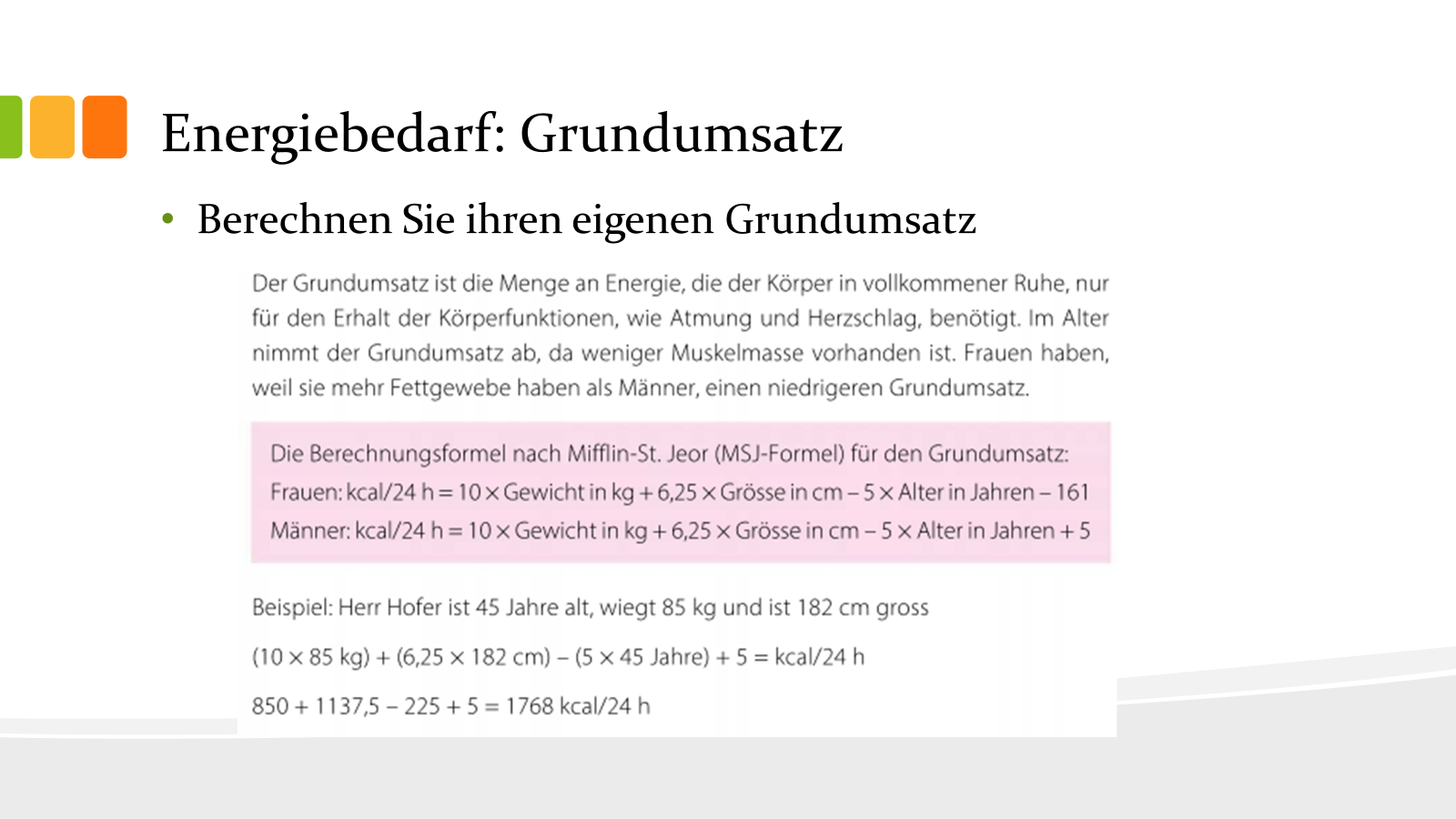 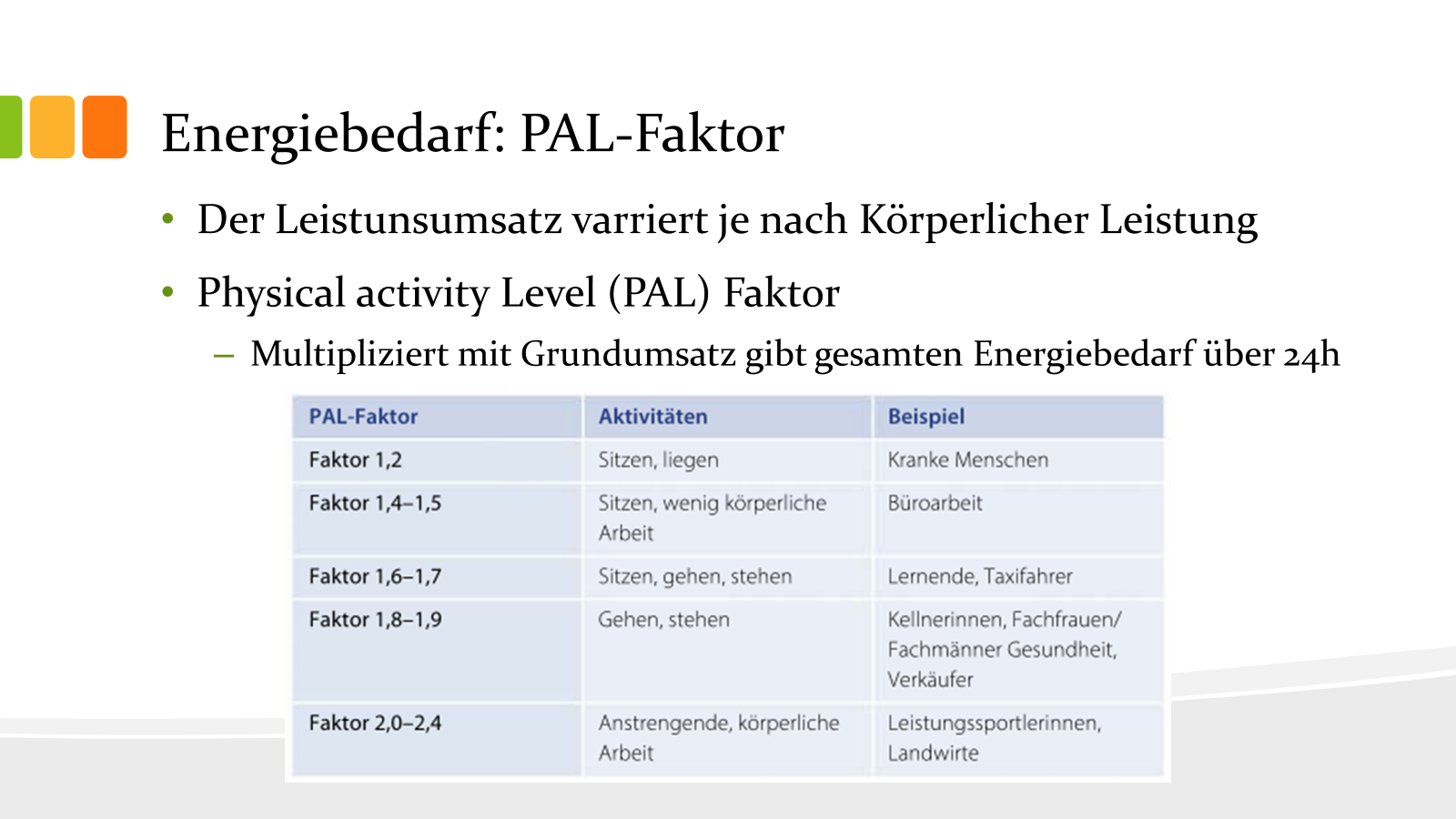 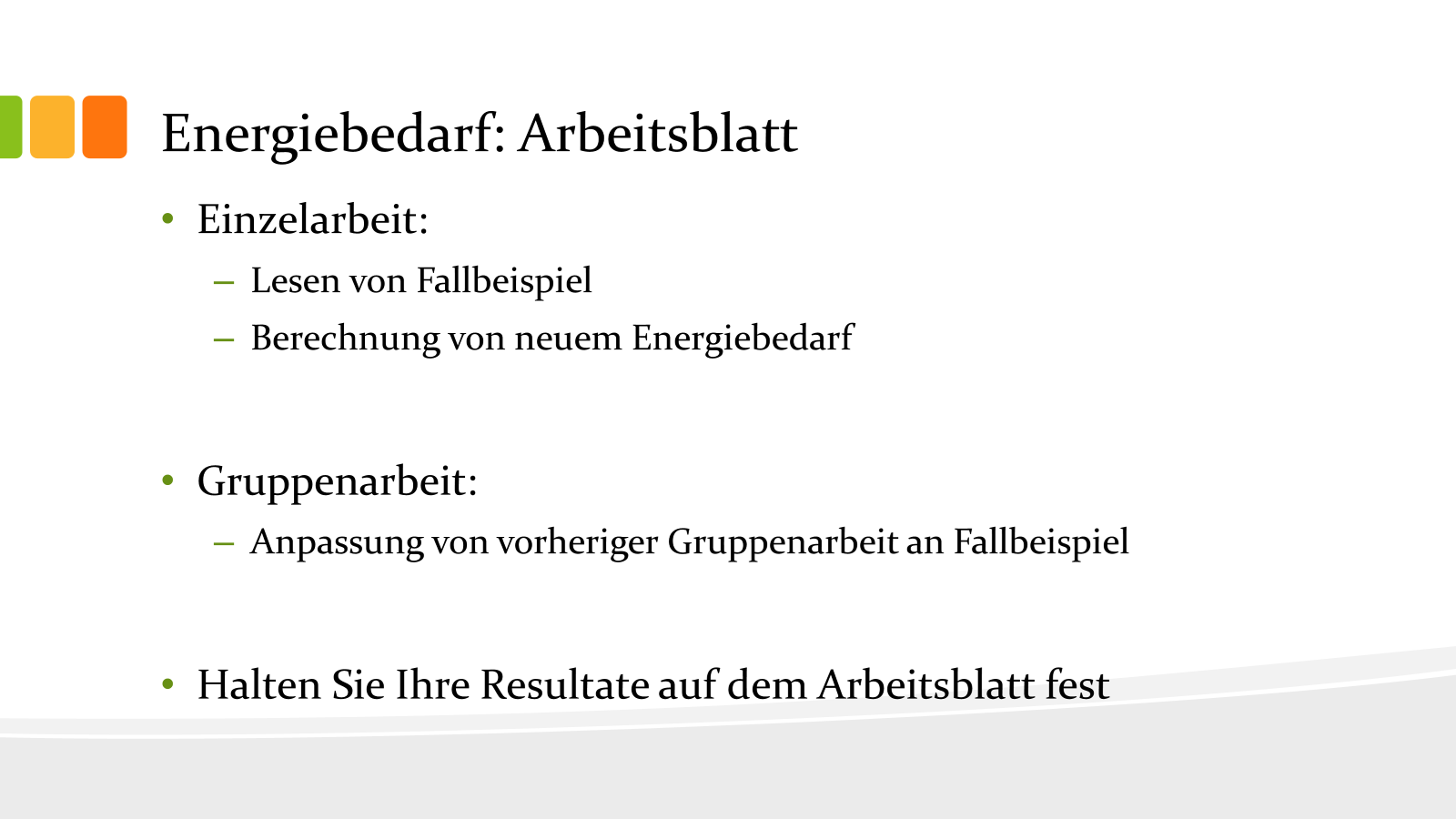 Arbeitsblatt: Vertiefung
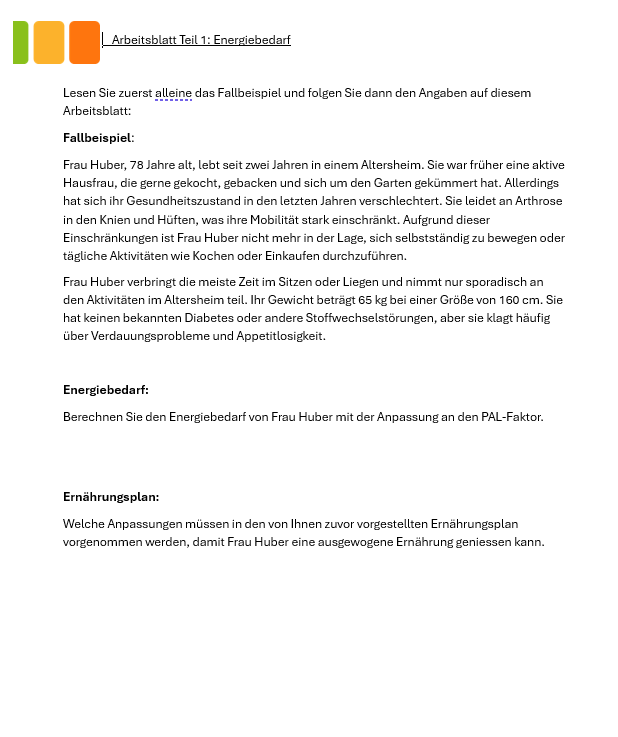 Vertiefung in die Materie: Anwenden
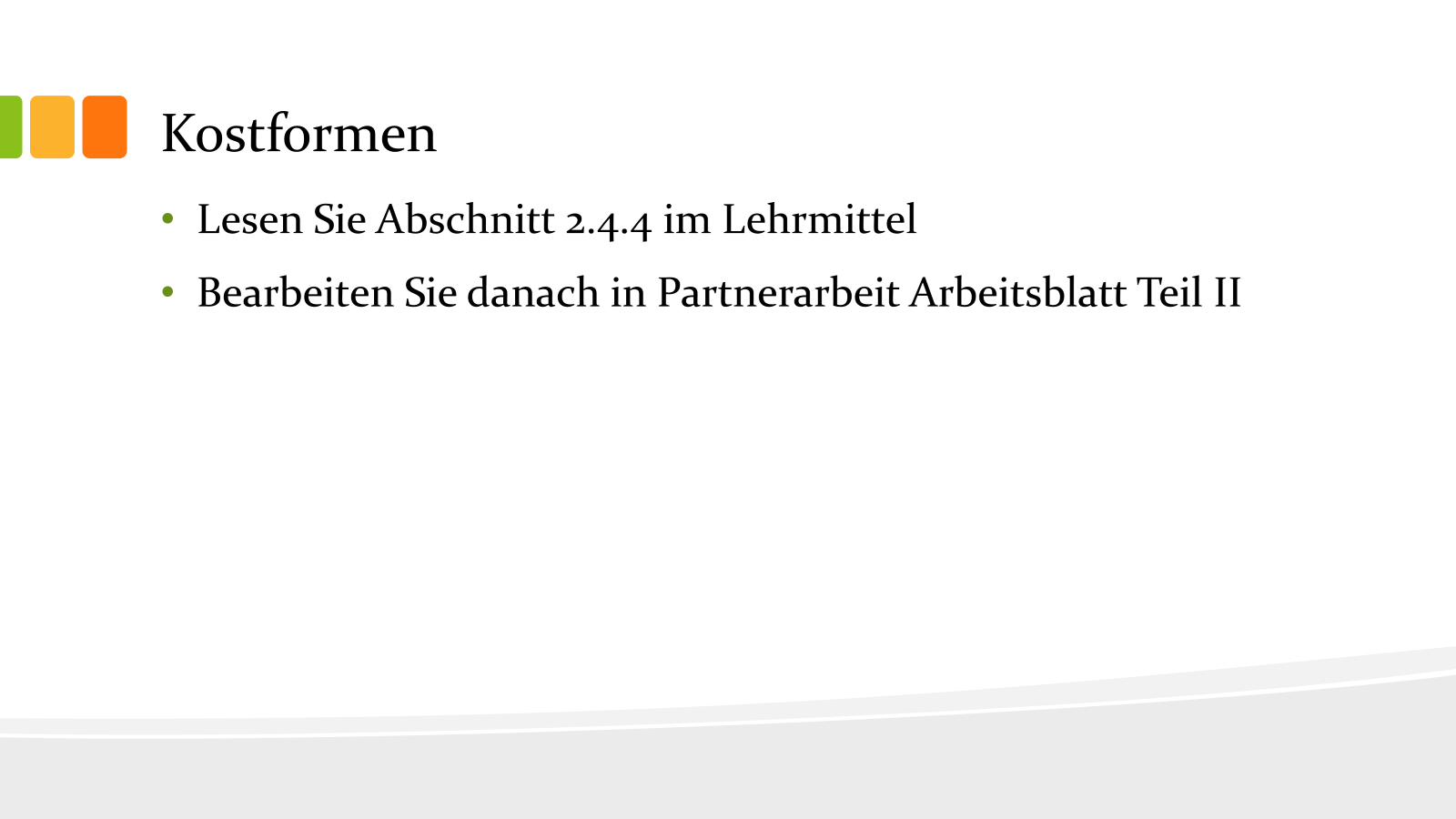 Arbeitsblatt: Vertiefung
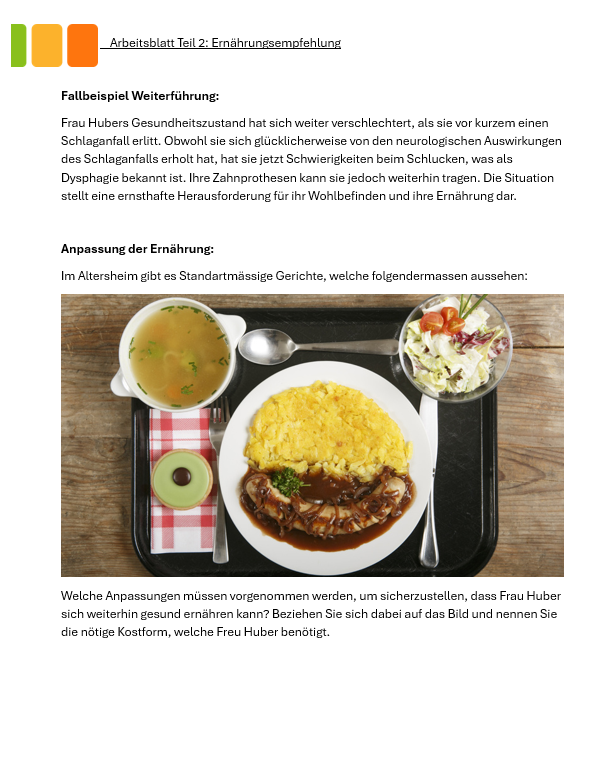 Zusammenfassung
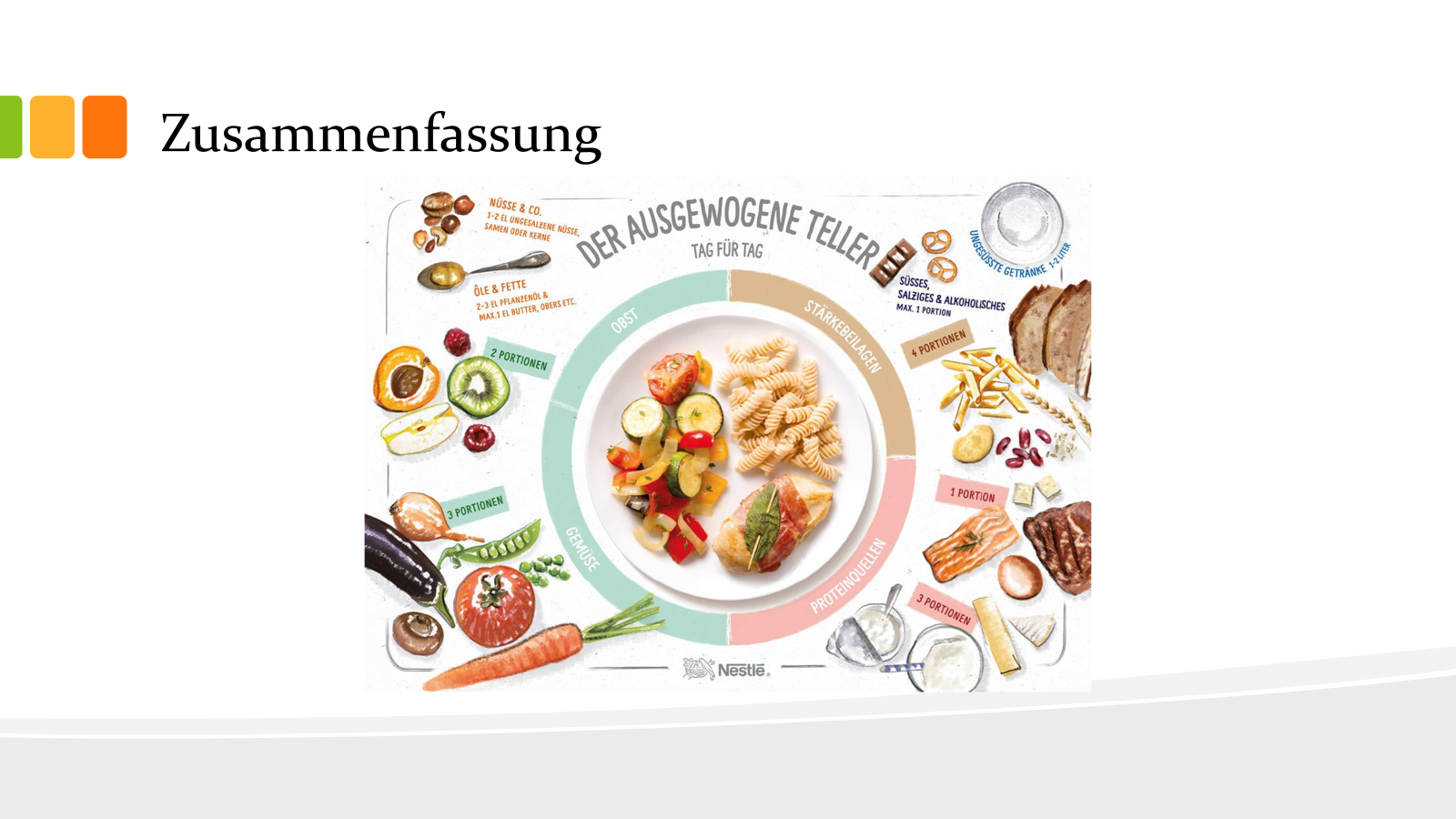